Please start the Power Point Slide Show to activate the animation
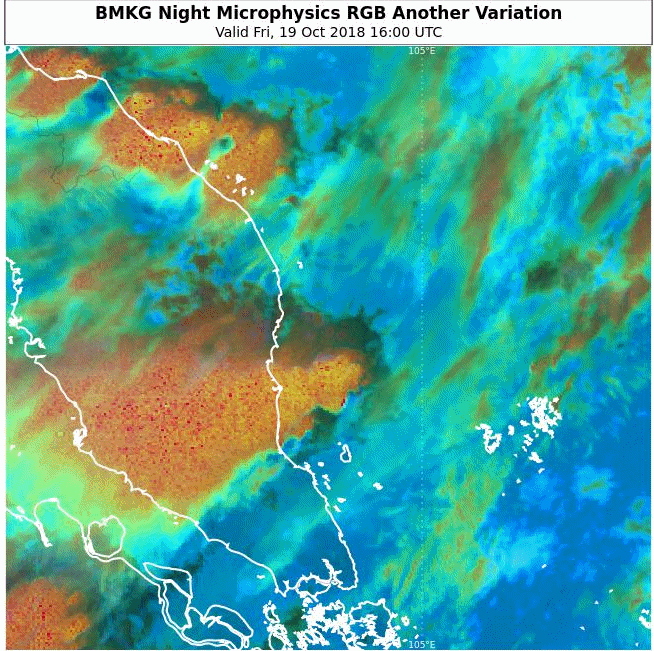 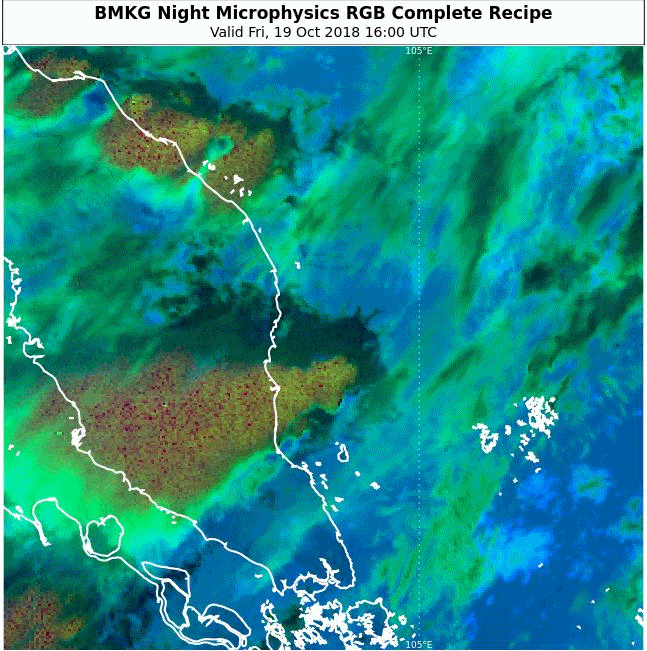 Various satellite products for night time detection and monitoring of storms and gustfront, Malaya / Singapore area 1600 to 2030UTC 19th October 2018
BMKG Indonesia Night Microphysics (Another Version)
BMKG Indonesia Night Microphysics (Complete Recipe)
animations courtesy JMA/BOM
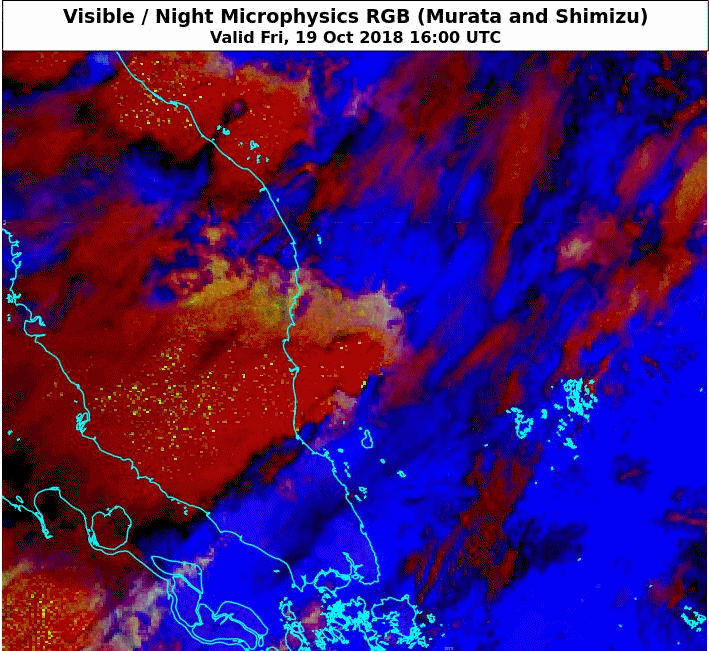 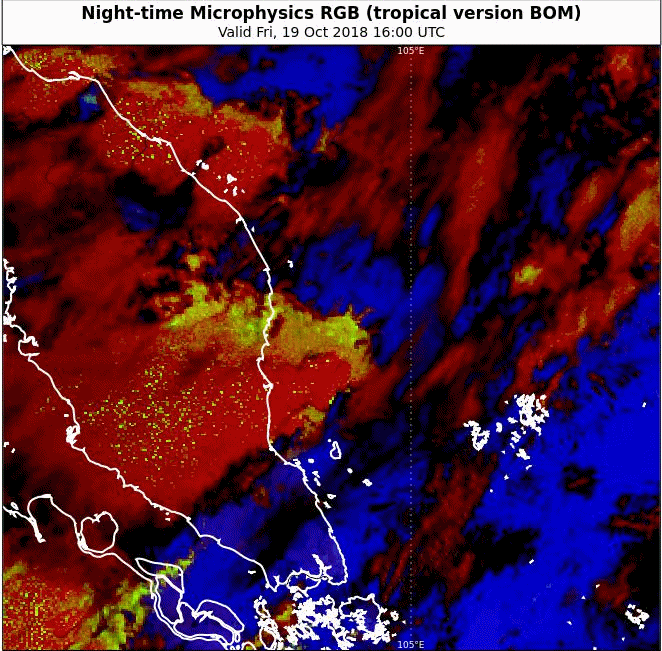 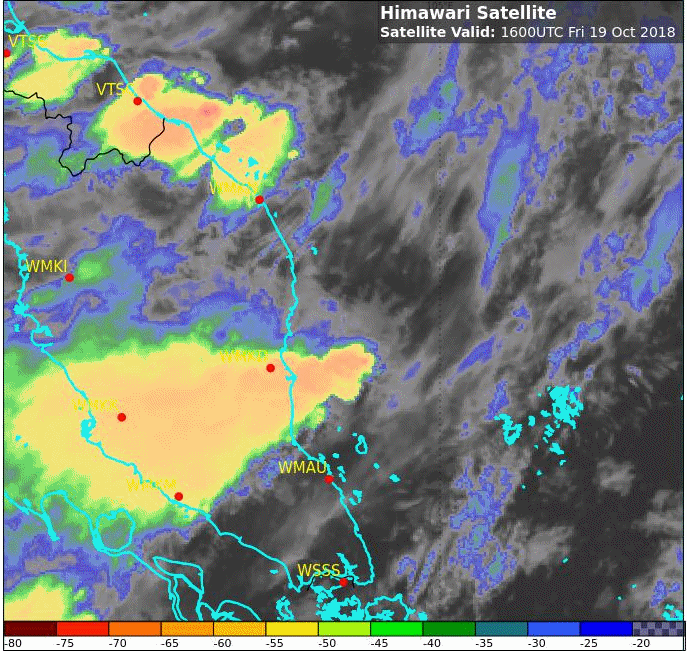 Singapore
Night Microphysics RGB (midlat)                Night Microphysics RGB (tropical)                  Sandwich Product (tropical)